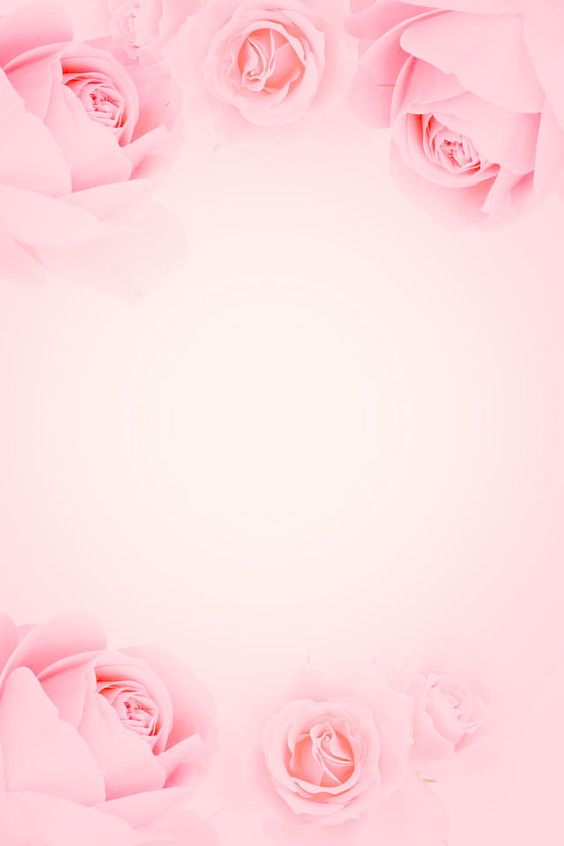 WELCOME
โครงการคาราวานรวมใจ เปิดเทอมใหม่
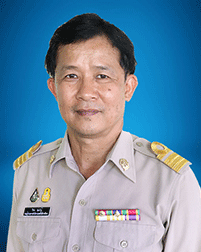 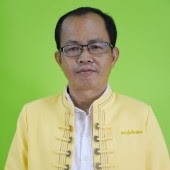 นายวีระ  พุ่มไม้
รอง ผอ.สพป.สุโขทัย เขต 1
นายชาญวิทย์  ตันกอง
นักวิชาการศึกษา
1  NOVEMBER  2023
BANBANGKLONG(RADUTID) SCHOOL